CS 220: Discrete Structures and their Applications
Loop Invariants
Chapter 3 in zybooks
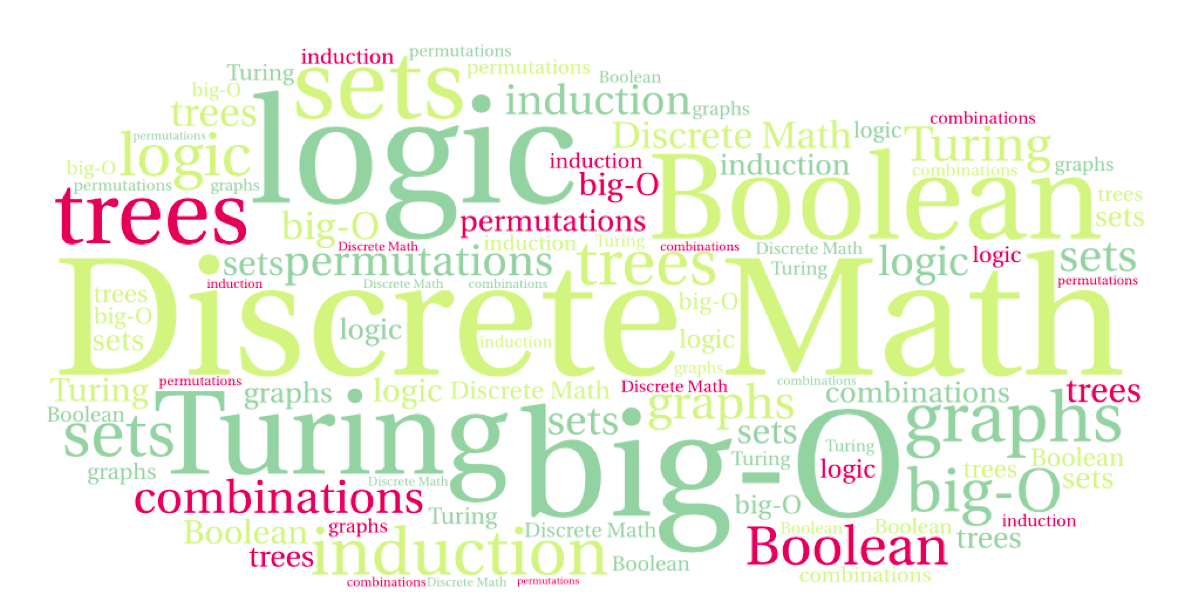 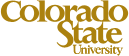 Program verification
How do we know our program works correctly?

In this lecture we will focus on a tool for verifying the correctness of programs that involve loops.
pre- and post-conditions
Precondition:  what’s true before a block of code
Postcondition:  what’s true after a block of code

Example:  computing the square root of a number

Precondition:  the input x is a positive real number
Postcondition:  the output is a number y such that y2=x
pre- and post-conditions
Precondition:  what’s true before a block of code
Postcondition:  what’s true after a block of code

Example:  sorting a list of numbers

def sort(a_list) :
    # code for sorting the list

Precondition:  a_list is a list of n numbers in arbitrary order
Postcondition:  the list is  permutation of the input list and is sorted in ascending order, i.e.
         a_list[i] ≤ a_list[i+1] for i ∈ {0,…,n-2}
programming as a contract
Specifying what each method does 
Specify it in a comment before/after method's header
Precondition
What is assumed to be true before the method is executed
Caller obligation
Postcondition
Specifies what will happen if the preconditions are met – what the method guarantees to the caller
Method obligation
Example
def factorial(n) :
	'''
	precondition:  n >= 0
	postcondition:  return value equals n!
	'''
Enforcing preconditions
def factorial(n) :
	'''
	precondition:  n >= 0
	postcondition:  return value equals n!
	'''
	if (n < 0) : raise ValueError
What about postconditions?
def factorial(n) :
	'''
	precondition:  n >= 0
	postcondition:  return value equals n!
	'''
	if (n < 0) : raise ValueError


assert factorial(5)==120

Can use assertions to verify that postconditions hold
Loop invariants as a way of reasoning about the state of your program
<pre-condition: n>0>
   i = 0
    while (i < n) :
       i = i+1
 
   <post-condition: i==n>
We want to prove the post-condition:
i==n right after the loop
Example: loop index value after a loop
// precondition: n>=0
   i = 0
   // i<=n    loop invariant
    while (i < n) :
         // i < n  test passed  
         //   AND 
         //   i<=n  loop invariant
          i = i + 1
         // i <= n  loop invariant

  // i>=n           WHY?
  //    AND 
  // i <= n 
  //                 i==n
So we can conclude the
obvious:

 i==n right after the loop

But what if the body were:

    i = i+2     ?
[Speaker Notes: Dropped out of while loop]
Loop invariants
A way to reason about the correctness of a program

A loop invariant is a predicate
that is true directly before the loop executes
that is true before and after each repetition of the loop body
and that is true directly after the loop has executed

   i.e., it is kept invariant by the loop.
What does it mean...
<loop invariant>
while(test) :
      <test AND loop
       invariant>
      // loop body
      <loop invariant>

<not test AND loop invariant>
If we can prove that 
   the loop invariant holds before the loop
and that
    the loop body keeps the loop invariant true
    
then we can infer that

  not test AND  loop invariant 
  holds after the loop terminates
Combined with the loop condition, the loop invariant allows us to reason about the behavior of the loop.
Example: sum of elements in an array
def total(a_list) :
   sum = 0 
   i = 0
   // sum == sum of elements from 0...i-1 
   while (i < n) :
       // sum == sum of elements 0...i-1
       sum += a_list[i]
       i++
       // sum == sum of elements 0...i-1
   // i==n (previous example) AND 
   // sum == sum elements 0...i-1  
   //   sum == sum of elements 0...n-1
   return sum
Loop invariant for selection sort
def selection_sort (a_list) :
    for i in range(len(a_list) – 1) :
        min = i
	 for j in range(i+1, len(a_list)) :
	     if (a_list[j] < a_list[min]) :
	         min = j
	 a_list[i],a_list[min] = a_list[min],a_list[i]

Invariant?
[Speaker Notes: Notice: for loop,  can be interpreted as 
i=0
while i<len(a)-1
  body
  i++]
Loop invariant for selection sort
def selection_sort (a_list) :
    for i in range(len(a_list) – 1) :
        min = i
	 for j in range(i+1, len(a_list)) :
	     if (a_list[j] < a_list[min]) :
	         min = j
	 a_list[i],a_list[min] = a_list[min],a_list[i]

Invariant:  a_list[0]…a_list[i-1] are in sorted order
 

      for i in range(n) :                                         i = 0
           body                 is equivalent with           while(i<n) :
                                                                          body
                                                                          i = i+1
[Speaker Notes: i=0
while(i<n)
  0..i-1 sorted (init: empty)
  inner
  i++
  0..i-1 sorted

i==n o..n-1 sorted]
Closed Curve Game
There are two players, Red and Blue. The game is played on a rectangular grid of points:
                  6   . . . . . . .
                  5   . . . . . . .
                  4   . . . . . . .
                  3   . . . . . . .
                  2   . . . . . . .
                  1   . . . . . . .
                      1 2 3 4 5 6 7
Red draws a red line segment, either horizontal or vertical, connecting any two adjacent points on the grid that are not yet connected by a line segment. Blue takes a turn by doing the same thing, except that the line segment drawn is blue. Red's goal is to form a closed curve of red line segments. Blue's goal is to prevent Red from doing so.

See http://www.cs.uofs.edu/~mccloske/courses/cmps144/invariants_lec.html
Closed Curve Game
We can express this game as a computer program:
   while (more line segments can be drawn):
       Red draws line segment
       Blue draws line segment
 

Question: Does either Red or Blue have a winning strategy?
Closed Curve Game
Answer: Yes! Blue is guaranteed to win the game by responding to each turn by Red in the following manner:
   if (Red drew a horizontal line segment) {
      let i and j be such that Red's line segment connects (i,j) with (i,j+1) 
      if (i>1) {
         draw a vertical line segment connecting (i-1,j+1) with (i,j+1)
      } else {
         draw a line segment anywhere
      }
   } else  // Red drew a vertical line segment
      let i and j be such that Red's line segment connects (i,j) with (i+1,j) 
      if (j>1) {
         draw a horizontal line segment connecting (i+1,j-1) with (i+1,j)
      } else  {
         draw a line segment anywhere
      }
   }
Closed Curve Game
By following this strategy Blue guarantees that Red does not have an “upper right corner” at any step.
So, the invariant is:
There does not exist on the grid a pair of red line segments that form an upper right corner.

And in particular, Red has no closed curve!
Egyptian multiplication
A	B
				19	5
			/2	9	10	*2
			/2	4	20	*2
			/2	2	40	*2
			/2	1	80	*2
		throw away all rows with even A:
				A	B
				19	5
				9	10
				1	80
				__________
			add B's		95  
                                        --> the product !!
[Speaker Notes: show the code]
Can we show it works? Loop invariants!!
def egyptian_multiply(left, right) :
    # precondition: left>0 AND right>0
    a=left; b=right; p=0  #p: the product computed stepwise
    # p + (a*b) == left * right  loop invariant
    while (a!=0) :
        # a!=0 and p + (a*b) == left * right 
        # loop condition and loop invariant
        if odd(a):
            p+=b
        a = a//2
        b = b * 2
        # p + (a*b) == left*right
    # a==0 and p+a*b == left*right --> p == left*right
    return p
Try it on 7 * 8
left	right	a	b	p
		  7	  8	7	8	0
				3	16	+=b: 8
				1	32	+=b: 24
				0	64	+=b: 56
Try it on 8*7
left	right	a	b	p
		  8	  7	8	7	0
				4	14	0
				2	28	0
				1	56	0
				0	118	+=b: 56
Relation to binary representation 19*5
00101
				  10011
				______ 		
				      101   5
				    1010  10
				  00000
				000000
			         1010000  80
			         _______
			         1011111  95
Incorporating loop invariants into your code
def egyptian_multiply(left, right) :
    # precondition: left>0 AND right>0
    a=left; b=right; p=0  #p:  the product
    assert p + (a*b) == left * right
    while (a!=0) :
        assert a!=0 and p + (a*b) == left * right 
        # loop condition and loop invariant
        if not (a/2 == a//2) :
            p+=b
        a = a//2
        b = b * 2
        assert p + (a*b) == left*right
    assert a==0 and p+a*b == left*right
    return p